Лекция 13. Групповая сплоченность в организации
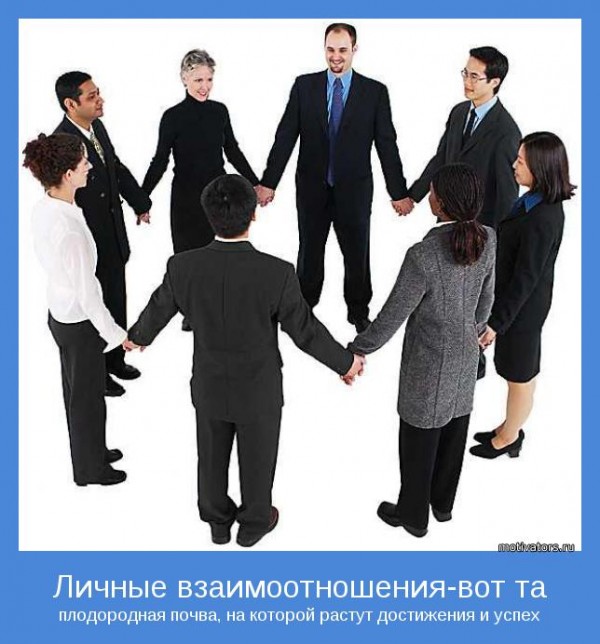 ВОПРОСЫ:
Понятие групповой сплоченности.
Структура группы.
Ролевая идентификация.
Групповые нормы.
Групповая сплоченность - это процессе формирования в группе особого типа связей, позволяющий превратить формальное объединение людей в действительную группу, функционирующую в соответствии с определенными целями и нормами и связанную устойчивыми эмоциональными отношениями.
Л.Фестингер предложил анализировать групповую сплоченность на основе частоты и прочности коммуникативных связей, сформированных в группе. 
В этом случае сплоченность представляет собой  совокупность всех сил, удерживающих индивида в группе. 
На практике они сводились к субъективным оценкам или к привлекательности группы для индивида, или удовлетворенности индивида своим членством в группе, т. е., по существу, опять, как и при социометрическом подходе, вскрывался лишь чисто эмоциональный срез отношений.
В советской психологии при рассмотрении групповой сплоченности особый акцент  ставился на совместной деятельности как главном интеграторе.
 Процесс развития группы рассматривался не столько с позиции роста эмоциональной привлекательности группового членства для индивидов, а с точки зрения все большего включения индивидов в процесс совместной деятельности.
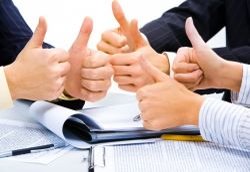 Наиболее полно этот подход был разработан А. Петровским, который связал процесс групповой сплоченности с формированием различных уровней ее структуры, среди которых он выделил:
1. Уровень совпадения эмоциональных привязанностей, на котором представлены непосредственные эмоциональные взаимоотношения индивидов  в группе (т. е. уже рассмотренный эмоциональный аспект).
2. Уровень совпадения ценностных ориентации, обусловленных процессом совместной деятельности. Отношения индивидов на этом уровне строятся не столько на основе привязанностей или антипатий, сколько на основе сходства ценностных ориентации.
3. Уровень полной включенности в совместную деятельность. На этом уровне индивиды разделяют цели групповой деятельности, и мотивы их поведения связаны с принятием ценностей более общего и высокого уровня, связанных с общим отношением к миру, человеку, труду.
Таким образом, три уровня здесь выступают как основные стадии развития группы и ее структурные компоненты.
Структура группы
К структурным характеристикам группы относят: различия индивидов в положении (статус), различия в функциях, которые заданы индивиду организацией или группой (роли), систему групповых ожиданий, систему групповых норм и, наконец, систему групповых санкций.
Статус — это соотносительное положение (позиция) индивида или группы в социальной системе, определяемое по ряду признаков, специфичных для данной системы. 
При всей демократичности современной организации статусные различия играют важнейшую роль в организационном поведении и оказывают значительное воздействие на групповые процессы.
Статус является важным фактором в понимании поведения
 Он является значимой мотивирующей силой и ведет к изменениям в поведении в случаях, когда индивид обнаруживает рассогласование между тем статусом, к которому он стремится и которого он заслуживает, и тем положением, которое он занимает в действительности.
Статус — это престиж, позиция или должность в рамках группы.
 Он может быть формально утвержден группой посредством титулов, званий и привилегий. 
Чаще имеет место статус в неформальном смысле.
 Статус может быть приобретен посредством таких характеристик, как образование, возраст, пол, квалификация или опыт. 
В принципе, любая характеристика может стать статусной, если члены группы воспринимают ее как ценность. 
Даже будучи неформальными, эти статусные характеристики не становятся менее важными в жизни группы.
В классическом исследовании в ресторанной промышленности, проведенном В.Уайтом, была наглядно продемонстрирована важность наличия статуса на рабочем месте.
Уайт проверял гипотезу о том, что люди работают более согласованно в том случае, если персонал, имеющий более высокий статус, побуждает к действию служащих с менее высоким статусом. 
Он обнаружил, что в тех случаях, когда такое соответствие отсутствует, неизбежно возникает конфликт между формальным и неформальным статусом.
Так, в одном из обследованных ресторанов официантки, получив заказы клиентов, передавали их на кухню поварам. 
При этом, имея низкий статус, они инициировали деятельность поваров, имевших более высокий групповой ранг. 
Особенно болезненно поварами воспринималась ситуация, когда официантки приносили новые заказы в то время, когда они еще не закончили выполнение предыдущих. 
В таких случаях все выглядело так, словно официантки торопили и подгоняли поваров в их работе. 
Это неизменно приводило к открытым или скрытым конфликтам и влияло на качество обслуживания клиентов. 
Установив алюминиевую перегородку с ящиком, в который официантки опускали заказы клиентов, исследователь создал буфер, исключавший возможность статусного конфликта и позволявший поварам выполнять заказы клиентов по мере завершения предыдущих заказов. 
Анализируя подобные статусные конфликты, Уайт предложил ряд процедур, корректировавших взаимодействие между людьми в соответствии со статусной иерархией, что привело к значительному улучшению отношений и повышению качества обслуживания клиентов.
Источники статуса.
 Статус придается индивиду группой, и в этом смысле является групповой ценностью. 
В качестве статусной характеристики может выступать любая социальная или индивидуальная характеристика: внешняя привлекательность или уродливость (например, шрамы на лице), молодость и старость, высокий рост или миниатюрность и т. д. 
Среди борцов сумо, например, ценится огромный вес. 
Он обладает несомненной статусной ценностью в этой профессиональной группе. 
В то же время среди профессиональных жокеев такой ценностью, наоборот является миниатюрность. 
Говорить по-английски с русским акцентом - имеет разную статусную ценность в Лондоне и в Ташкенте. 
То, чем индивид владеет, что он знает или умеет, может иметь или не иметь статусной ценности. 
Все зависит от той системы групповых координат, на основании которой производится оценка.
Статусным значением могут обладать престижная профессия, положение в организационной иерархии, заработная плата, организационные льготы и т. д.
 Кроме того, статусом могут быть личностные характеристики, воспринимаемые организацией или группой как ценные. 
Это могут быть образование, пол, национальность, религиозность, общительность, опыт или компетентность.
Любопытна изощренная система статусных символов, принятая в некоторых организациях. 
Например, на автомобильных заводах Форда менеджеры первого уровня имеют маленькие офисы площадью чуть больше места для парковки машины. 
Менеджеры среднего уровня имеют более просторные офисы с широкими окнами, комнатными растениями, системой связи и секретарем. 
Офисы старших менеджеров снабжены личными туалетами, на рождество они получают поздравление от председателя правления, их машины паркуются в крытом гараже, компания обеспечивает обслуживание и заправку их автомобилей.
На выбор статусных символов оказывает влияние и научно-технический прогресс. 
Так, в компании «Вестерн электрик» статусными символами долгое время являлись телефоны. 
Младшие менеджеры пользовались черным кнопочным телефоном, по мере своего продвижения по служебной лестнице им доставался вначале цветной кнопочный телефон, затем телефонная система с микрофоном, закрепляемым на лацкане пиджака, потом телефонная система с программным обеспечением и, наконец, видеотелефон.
Даже рабочая нагрузка может иметь статусное содержание. 
Среди университетских профессоров частым критерием престижа является учебная нагрузка. Парадоксально, но нередко статус преподавателя среди его коллег обратно пропорционален его учебной нагрузке. 
Читать 4—5 лекций в неделю считается чрезмерной нагрузкой и рассматривается как признак низкого статуса на кафедре. 
3 лекции в неделю означает большее уважение на кафедре и более широкие возможности вести исследовательскую работу. 
Если же профессор занят 2 раза в неделю, то его статус предельно высок. Чтение же одной лекции в неделю вообще встречается исключительно редко, оно означает, что лектор уже достиг вершины университетской иерархии.
Роли
Еще одной структурной характеристикой группы являются роли индивидов в группе. 
Древнеримский философ-стоик Сенека любил повторять: «Каждый из нас для другого являет великий театр». 
И действительно, в определенном смысле все члены группы являются актерами, исполняющими определенные роли.
Под ролью понимается набор ожидаемых поведенческих паттернов, приписываемых индивиду, который занимает определенную позицию в социальной группе. 
Роль непосредственно связана со статусом, поэтому иногда роль определяется как его динамический аспект. 
Роль можно охарактеризовать через перечень тех реальных функций, которые заданы индивиду группой и содержанием групповой деятельности. 
Так, в семье каждый имеет определенные статусные характеристики. 
При этом статус, например, отца предполагает набор ролевых функций, которые «предписаны» этой статусной позиции обществом в целом или данной семьей в частности.
Понимание ролевого поведения было бы в значительной мере упрощенным, если бы одни и те же роли игрались постоянно, без изменений. 
К сожалению, все намного сложнее: от людей требуется играть целый набор ролей, часто чрезвычайно противоречивых, и одна из задач в понимании поведения людей состоит в определении той роли, которую человек играет в настоящий момент. 
Например, армейский офицер обязан выполнять целый ряд ролей на своей службе: командовать своим подразделением, нести боевое дежурство, проверять боеготовность солдат и сержантов, заботиться об их благополучии и здоровье. 
Вне службы он играет еще целый ряд ролей — мужа, отца, друга, члена спортивного клуба или местного общества охотников.
Ролевая идентификация
Каждой роли соответствуют определенные аттитюды и типы поведения, которые в совокупности образуют ролевую идентификацию. 
Многим людям свойственна способность мгновенно переходить от одной роли к другой в тех ситуациях, когда они понимают, что ситуация требует радикальных изменений. Например, некоторые люди, получившие повышение по службе, мгновенно до неузнаваемости меняют поведение и свое отношение к вчерашним коллегам.
 Если же жизнь возвращает их на круги своя, окружающие с удивлением узнают в них прежних и искренних друзей.
Когда ситуация полна неопределенности, и неясно, какую роль должен играть человек, люди обычно возвращаются к своим прежним ролевым стереотипам. 
Интересное наблюдение сделал Р.Кейес, исследуя встречи бывших одноклассников, которые происходили через десять и более лет после окончания школы. 
Несмотря на столь долгий срок, одноклассники, собираясь вместе, вновь начинали играть роли, исполнявшиеся ими в школьные годы. 
И несмотря на то, что некоторые из бывших школьных «аутсайдеров» стали по общепризнанным критериям общества безусловными «победителями», им было очень трудно играть новые роли в среде, в которой их запомнили двоечниками и лентяями.
 Так в условиях, когда ролевые требования были определены нечетко, а ролевая идентификация неясна, индивиды предпочитали следовать старым поведенческим стереотипам.
Групповые (ролевые) ожидания
Важной характеристикой положения индивида в группе является система групповых (ролевых) ожиданий.
Каждый член группы не просто выполняет в ней свои функции, но и обязательно воспринимается, оценивается другими. 
От человека, обладающего определенным статусом, ожидается определенное поведение, выполнение некоторого набора функций. 
Индивид следует заданному типу поведения, основываясь на интерпретации того, что от него ждут другие и как ему надлежит себя вести.
Групповые ожидания требуют от индивида не только исполнения определенных ролей, но и проявления соответствующих роли личностных характеристик. 
Роль председателя конституционного суда предполагает неподкупность, честность и принципиальность, в то время, как агент по сбыту должен быть коммуникабельным и вызывать симпатию у покупателей. 
Мы можем удивиться, узнав, что воспитательница детского сада — большая любительница каратэ и уделяет тренировкам все свободное время. И это удивление во многом основано на диссонансе между тем, как мы видим роли воспитательницы и любителя восточных единоборств.
Ролевой конфликт
В случае, когда индивид сталкивается с несоответствующими ролевыми ожиданиями, может возникнуть ролевой конфликт. 
Он возникает в тех случаях, когда индивид обнаруживает, что следование одним требованиям делает затруднительным или даже невозможным выполнение других ролей,
В своем крайнем проявлении ролевой конфликт возникает в ситуациях, когда ролевые ожидания полностью исключают друг друга.
Исследования этических проблем в бизнесе свидетельствуют о наличии многочисленных ролевых конфликтов, с которыми постоянно сталкиваются менеджеры. 
Основная дилемма обычно связана с тем, что выгодно компании, и тем, что является допустимым или этически правильным. 
Можно ли, например, пренебречь экологическим ущербом ради получения дополнительной прибыли или предать интересы вчерашнего работодателя и бывших коллег ради более высокой должности и большей зарплаты в конкурирующей организации?
Эксперимент Зимбардо
Одним из наиболее известных и показательных ролевых экспериментов был эксперимент Ф.Зимбардо и его коллег, проведенный в Стэнфордском университете. 
В подвале факультета психологии они решили организовать  небольшую экспериментальную... «тюрьму». 
За 15 долларов в день наняли два десятка эмоционально устойчивых, физически крепких студентов. 
Испытуемые во всех смыслах были нормальными, демонстрируя не только законопослушность, но норму по всем предложенным психологическим тестам. 
Этих студентов произвольно разделили на две группы: «охранников» и «заключенных». 
Каждой группе были предписаны определенные правила поведения. 
Случайный характер отбора в группы изначально гарантировал отсутствие каких-либо различий между индивидами, попавшими в разные группы. 
Кроме того, «охранники» не получили никаких подробных инструкций по исполнению своих обязанностей. 
Им только сказали: «Вы должны следовать закону и поддерживать в тюрьме порядок, не обращая внимания на жалобы «заключенных». 
Применение какого-либо насилия по отношению к «заключенным» запрещено».
Моделируя реальную тюремную жизнь, «заключенные» должны были постоянно находиться в камерах, следуя обычным тюремным правилам и распорядку. 
Роли «охранников» были менее обременительными. Они работали посменно, проводя остальное время по своему усмотрению.
Лишь незначительное время потребовалось для того, чтобы «охранники» привыкли к своим новым ролям, а «заключенные» приняли их власть и смирились с ней. 
Очень скоро основными формами взаимодействия «охранников» с «заключенными» стали приказы, оскорбления, обидные сравнения, вербальная и физическая агрессия и откровенные угрозы. 
Каждый из «охранников» в течение эксперимента проявлял насильственное, авторитарное поведение. 
Что же касается «заключенных», то после робкой попытки «восстания», жестко подавленной охранниками, они полностью смирились со своими пассивными ролями. 
И даже в тех случаях, когда охрана впоследствии проявляла открытую агрессию, они уже не выказывали никакого сопротивления.
Эксперимент наглядно продемонстрировал то, как быстро индивиды осваивают новые роли. 
Исследователям пришлось прекратить эксперимент уже на шестой день ввиду патологических реакций, которые стали отчетливо проявляться в поведении «заключенных». 
И это случилось среди людей, которые отличались высокой эмоциональной стабильностью, крепким здоровьем и нормальной психикой! 
Преждевременное завершение эксперимента в то же время вызвало откровенное огорчение «охранников», которые, по-видимому, не возражали и против продления эксперимента.
Какие же выводы могут быть сделаны на основании этого эксперимента? 
Как и каждый индивид, его участники обладают набором стереотипных ролевых представлений, почерпнутых из жизни, литературы, искусства и средств массовой информации. 
Среди этих стереотипов были и представления о ролях охранника и заключенного. 
Собственный опыт студентов также неизбежно вобрал в себя взаимоотношения, в которых один из участников обладает властью, а другой зависит от него в полной или значительной степени (отношения «родитель — ребенок», «преподаватель — студент»)
Групповые нормы
Нормы — исторически сложившиеся или установленные стандарты поведения и деятельности, соблюдение которых выступает для индивида и группы необходимым условием их включения в определенное социальное целое. 
Нормы регулируют отношения между людьми. 
Большинство норм настолько прочно вошло в жизнь, что люди не осознают их до тех пор, пока не обнаружится их нарушение или непонимание. 
Нормы позволяют индивиду оценивать свои и чужие поступки, ситуацию, партнеров по общению, соотносить оцениваемые явления с эталонами, отбирать, отсеивать, формировать, направлять и регулировать деятельность и общение. 
В более узком смысле групповые нормы — это правила, которым должно подчиняться поведение ее членов, чтобы их совместная деятельность была возможна. 
Нормы выполняют, таким образом, регулятивную функцию не только по отношению к поведению, но и по отношению к групповой деятельности
Групповые санкции
Групповые санкции — механизмы, посредством которых группа вынуждает или стимулирует своего члена к соблюдению групповых норм. 
Санкции могут быть двух типов: запретительные и поощрительные, негативные и позитивные. 
Свое поощрение группа выражает похвалой, поддержкой, подчеркнутым вниманием к словам конкретного индивида, символами уважения и статуса (например, правом начинать совместную трапезу), и, наконец, предоставлением индивиду престижных или дефицитных ресурсов, которыми располагает группа.
В то же время запретительные санкции, наоборот, направлены на то, чтобы связать нежелательное для группы поведение индивида с неприятными для него переживаниями и ограничениями. 
Эти санкции включают насмешки и презрение коллег, угрозы и даже остракизм, т. е. полное игнорирование «нарушителя». 
В исключительных случаях группа способна применять и прямую физическую агрессию к тем, кто откровенно нарушает ее нормы.
Нормы в организации
Организационные нормы, подобно отпечаткам пальцев, специфичны и уникальны для каждой организации. Тем не менее существует целый ряд традиционных норм, которые присутствуют практически во всех организациях.
С точки зрения эффективности, к наиболее важным организационным нормам относятся те из них, которые связаны с интенсивностью и качеством деятельности. 
Рабочие группы путем довольно явных сигналов сообщают индивиду то, насколько напряженно он должен работать, определяют его нормальную производительность, указывают, когда необходимо работать изо всех сил, когда только выглядеть занятым, а когда можно расслабиться и т. д.
Эти нормы чрезвычайно сильно влияют на индивидуальную деятельность и способны куда в большей мере определять деятельность человека, чем его способности и уровень мотивации.
Многие организации следуют формальным нормам в одежде на рабочем месте. 
Но даже в отсутствие таких норм всегда существует скрытое требование того, как человек должен быть одет в организации или в конкретной ситуации.
Вряд ли кто из сотрудников с пониманием отнесется к коллеге, открыто проявляющем неуважение к организации. 
То же самое можно сказать об отношении к тем, кто, работая в организации, откровенно ищет новое место работы. 
Обычно, если люди хотят найти новую вакансию, они скрывают эти намерения до тех пор, пока переход не становится решенным.